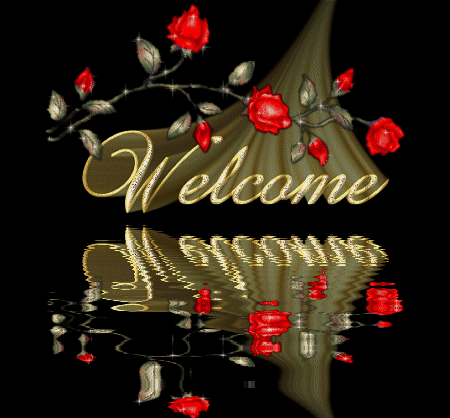 Presented By
Bibi Fatema 
Assistant Teacher 
Noapara High School, 
Raozan, Chattogram.
Class Six 
English Second paper
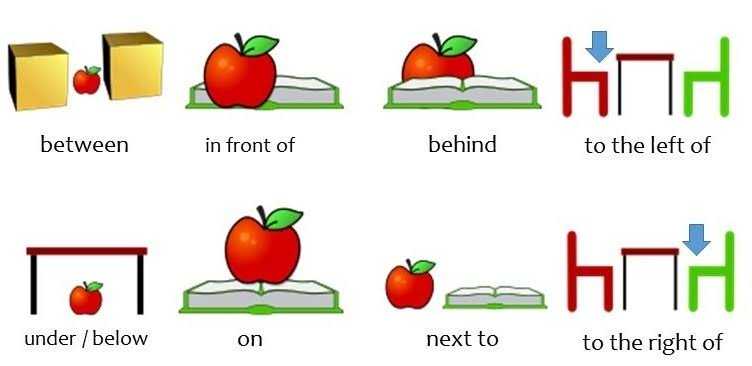 Title of the Lesson
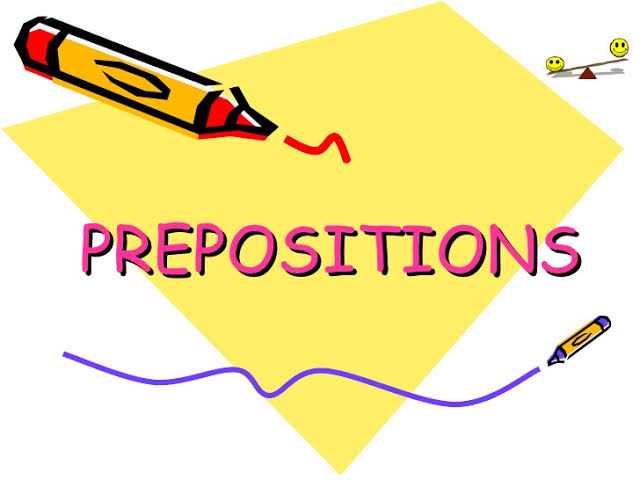 Learning Outcomes
After completing this lesson students will be able to 
 know about preposition ; 
 know about the rules of using preposition;   
 Identify general preposition- under, on, in……etc.
Preposition
Rules of using preposition
Preposition
Preposition
Preposition
Preposition
Evaluation
During the last summer vacation Tushi wanted to make a journey (a)        Train. She decided to go to Chittagong at her uncle’s place. She got up early (b)        the morning and went (c)           the railway station. She bought a ticket (d)       the counter and waited(e)       the train. When the train arrived (f)        the station, she got on to it. (g)     8 o’clock, it left the station. She was supposed to reach the destination (h)           3 in the afternoon.
by
in
to
from
at
for
At
by
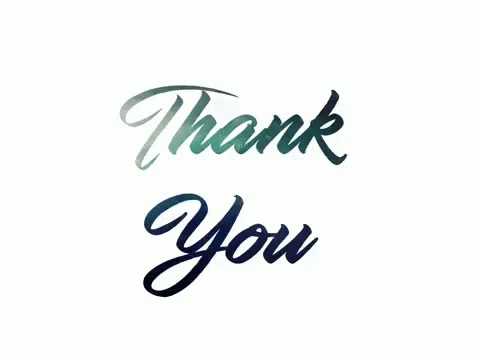